Performance Assessments in Social Studies
Module Three: 
How do I determine if an assessment is aligned to the standards?
1
[Speaker Notes: Module Series Overview:
The Performance Assessments in Social Studies module series is a set of five of modules designed to support teachers in implementing performance assessments determine student mastery of the Kentucky Academic Standards (KAS) for Social Studies. 

The Performance Assessments in Social Studies module series is intended to support the successful implementation of the KAS for Social Studies in classrooms across the state. The duration of the module sections may be customized to accommodate local needs and conditions; however, it is important to engage with this module linearly as the first sections support educators in understanding the purpose of performance assessments in the bigger picture of assessing learning. Therefore, if you have not engaged with Module One of this series, it is recommended that you complete that module before continuing the learning here. 

Materials:
Note Catcher: https://www.education.ky.gov/_layouts/download.aspx?SourceUrl=/curriculum/standards/kyacadstand/Documents/Module_Three_Connecting_Standards_to_Assessment_Note_Catcher.docx

Additional materials, such as but not limited to, discussion strategies, etc. are provided within the notes section of applicable slides throughout the module.

Guiding Notes
Guiding notes are provided in the Notes section of the PowerPoint to support your learning. The information provided in the Notes section includes additional information, directions for the activities on the slide, and citations of used resources, where appropriate. It is critical that you read the material presented in the Notes section to ensure that you are acquiring the important knowledge, skills and understanding required when engaging with this module.

Virtual Training Note:
If you plan to engage with this module virtually as a group, consider directing participants to the Social Studies Professional Learning Modules page so that you may access the resources used directly from the links provided in the PowerPoint: https://kystandards.org/standards-resources/ss-resources/ss-pl-modules/

Additionally, you may consider downloading the resources contained within each section of the module and placing them into a Google folder for you or your colleagues to access.

Module Three Compelling and Supporting Questions with Learning Goals and Success Criteria
Compelling Question: How do I implement performance assessments to assess student mastery of the KAS for Social Studies? 
Supporting Question:  How do I align standards to assessment?
Learning Target:  I can implement performance assessments that evaluate student mastery of the KAS for Social Studies. 
Success Criteria: I will be successful when I can determine if an assessment is aligned to the standards. 

Intended Audiences:
Participants
Module participants may include, but are not limited to, district leadership, school administrators, instructional specialists/coaches, intervention specialists, department chairs, special educators and classroom teachers.

Facilitators:
This module series may be implemented with by a teacher individually or a group of educators led by a facilitator. If this module is being completed as a group, facilitators may include, but are not limited to, district leaders, school administrators, instructional specialists/coaches, intervention specialists, department chairs, special educators and classroom teachers. Facilitators may need to revise specific tasks in order to meet the needs of the participants or to be respectful of the time planned within the work session. 

Helpful Hint for Facilitators:
The learning that will take place in this module may cause Kentucky educators to face changes in instructional practices amidst this transition. It is important to realize that while you are the facilitator of these work sessions, you may not have all the answers to the questions asked by participants, and that is okay. Throughout the module, participants may have questions that will be addressed in future work sessions. When that happens, reflect on this quote from Graham Fletcher, “Every teachable moment doesn’t need to be a teachable moment in that moment.” Use these moments to encourage participants to attend future work sessions where those questions will be addressed. If participants ask questions you are not prepared to answer, offer to follow up on that during the next work session.

Planning Ahead for Facilitators:
Determine which stakeholders to invite as participants. In the invitation, describe how the work sessions will benefit them.
A few days before the meeting, you may want to remind participants to be prepared to have their documents available during the meeting. (See below for Participant Documents Needed.)
Reserve adequate space and equipment. Tables or desks should be set up to support small-group discussion. If conducting this module virtually, ensure that your technology platform can support break out rooms to support small group collaboration.
Ensure that participants have access to the Internet.
Consider how you might handle participants who may not be in attendance at all work sessions. It might be worthwhile to consider how those participants might access missed sections of the module between work sessions in order to feel as prepared as the other participants.

Preparation
 
Participant Documents Needed:
Plan ahead regarding how you will feel most comfortable engaging with the KAS for Social Studies, either:
A device with access to the KAS for Social Studies, or
A hard copy of the KAS for Social Studies

Additional documents needed include: 
Notetaking Guide:

Additional materials, such as but not limited to, discussion strategies, etc. are provided within the notes section of applicable slides throughout the module.

Supplies Needed:
• Computer with Module Three: How do I determine if an assessment is aligned to the standards? PowerPoint presentation.
• Technology with projection capability if in person. Technology platform where presenters have sharing ability and breakout room options if virtual.
• Copies of the handouts needed for the session either in hard copy format or available in a folder online. Links to the participant handouts needed for the session also may be built right into the agenda.
• Parking Lot participants can access a Google document, for example, to post questions and that you can modify as the participants work through the sections of the module.
• Self-Sticking Notes (optional)
• Poster paper (optional)
• Highlighters and/or colored pens/markers (optional)

Building a Community:
Building a community is important for any group that will work together, especially if participants have not worked together before. The concept is the same as building a safe, respectful, productive classroom climate. Incorporating community-building into each session builds trust, shows participants that they are valuable as individuals and engages them in the learning process. It is also useful for creating a professional learning network where participants can be supported in their work. Community-building can be as simple as allowing participants to introduce themselves and their role in the school/district, developing or refining group norms, allowing for questions, and/or the sharing of answers to reflection questions or individual discovery task items that are included in this module. Again, time allotted for community-building will allow participants to have a voice and be engaged as active contributors and learners in the sessions.

Virtual Training Options: Be sure to conduct continual check-ins throughout the presentation. Build Google documents to continue to collect feedback, such as questions, hopes, and/or concerns to which participants may continually add.]
Introduction
Compelling Question: How do I implement performance assessments to assess student mastery of the KAS for Social Studies? 

Supporting Questions: How do I align standards to assessment?

Learning Target: I can implement performance assessments that evaluate student mastery of the KAS for Social Studies. 

Success Criteria:  I will be successful when I can determine if an assessment is aligned to the standards.
[Speaker Notes: Guiding Notes: 

Performance Assessments in Social Studies module series has five modules that build on one another to support a participant in answering the compelling question: How do I implement performance assessments to assess student mastery of the KAS for Social Studies? Participants will answer this question after completing the module series. Answering this question will support participants in meeting the Learning Target: I can implement performance assessments that evaluate student mastery of the KAS for Social Studies. 

Each module within the module series supports a participant in answering a supporting question. At the conclusion of engaging with Module Three of this series, participants will answer the supporting question: “How do I align standards to assessment?”

Participants will meet the Success Criteria: I will be successful when I can determine if an assessment is aligned to the standards. 

For more information on compelling questions, visit Section 3B: “What are Compelling Questions and how do students ask them?” from the Inquiry Practices module: https://education.ky.gov/curriculum/standards/kyacadstand/Documents/Inquiry_Practices_of_KAS_for_Social_Studies.pptx

For more information on supporting questions, visit “Section C: What are Supporting Questions, and how do students ask them?” from the Inquiry Practices module: https://education.ky.gov/curriculum/standards/kyacadstand/Documents/Inquiry_Practices_of_KAS_for_Social_Studies.pptx

For more information on Learning Goals and Success Criteria and their alignment to the KAS for Social Studies, visit Learning Goals, Success Criteria and the KAS for Social Studies: https://kystandards.org/standards-resources/ss-resources/learning-goals-success-criteria-and-the-kas-for-social-studies/]
Overview of this module
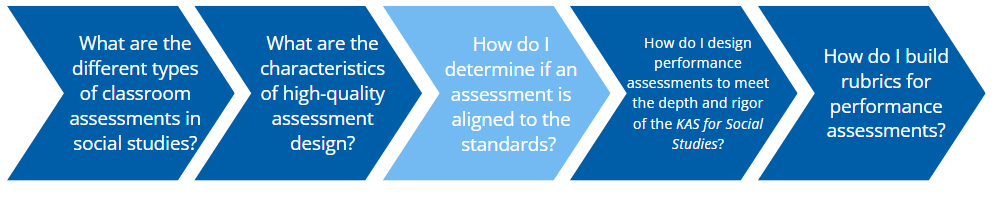 The role of assessments in social studies is a linear process; therefore,  it is important to go through the first sections in order to better understand the purpose of performance assessments in the bigger picture of assessing learning.

Module Three is focused connecting standards to assessment.
[Speaker Notes: Guiding Notes:

Read the slide. This image shows the different sections of this module. Module Three is focused on connecting standards to assessment. This visual also outlines the processes and steps to better understand the purpose and role of assessment in social studies.  It is a linear process – it is important to go through the first sections in order to better understand the purpose of performance assessments in the bigger picture of assessing learning.]
Warm-Up
What does it mean to unpack standards?

Why is unpacking a standard essential to assessment design?
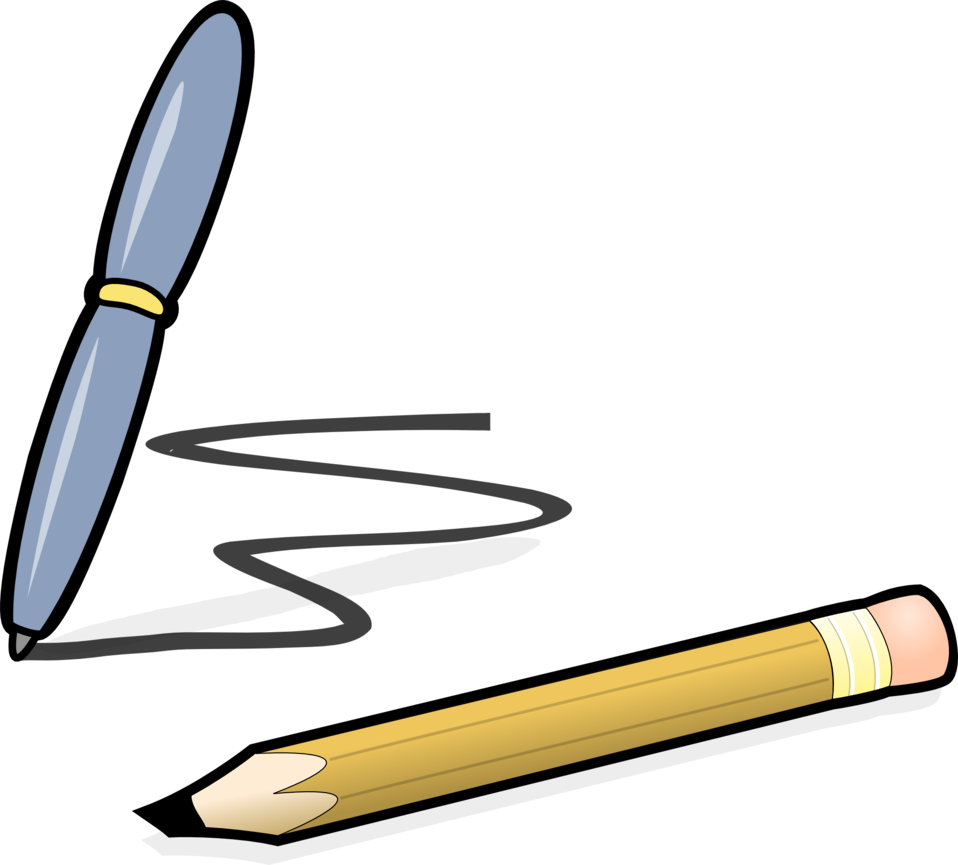 4
[Speaker Notes: Guiding Notes:

Use slides 4 8 to answer these questions on your note catcher where it says Slide 4.]
What Are Standards?
Standards define what students should know, understand and be able to do at the end of a grade level.
5
[Speaker Notes: Guiding Notes:

Read the slide. Review the content of the slide – It is important to clearly understand and unpack each piece of a standard in order to be able to implement it with fidelity. Answer the question “What are standards?” where it says Slide 5.]
Critical Elements of Learning Theory Design
What do students need to know and be able to do?
DuFour’s posed three questions to answer when planning learning experiences.

The answer to question one, What do students need to know and be able to do?, is answered by the standards.
How will we know they learned it?
How will we get all students there?
6
[Speaker Notes: Guiding Notes:

Read the slide. Remember DuFour’s questions.  The first question to answer when planning learning experiences is “what do students need to know and be able to do?”.  The answer to the question in the standards.]
Guiding Principles for KAS for Social Studies
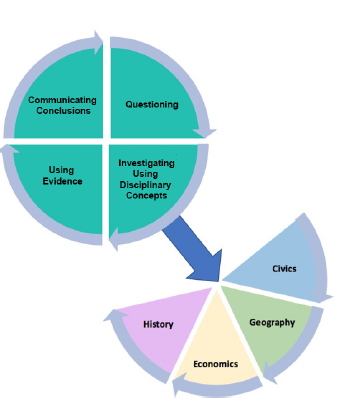 The standards are based on (and refined by) available research and promising practices. 

The standards may not be linear but articulate movement toward increased understanding (e.g., deeper, broader; ability to apply, generalize, or transfer; more sophisticated)—not just harder!
7
[Speaker Notes: Guiding Notes:

Read the slide.]
Why Unpack a Standard?
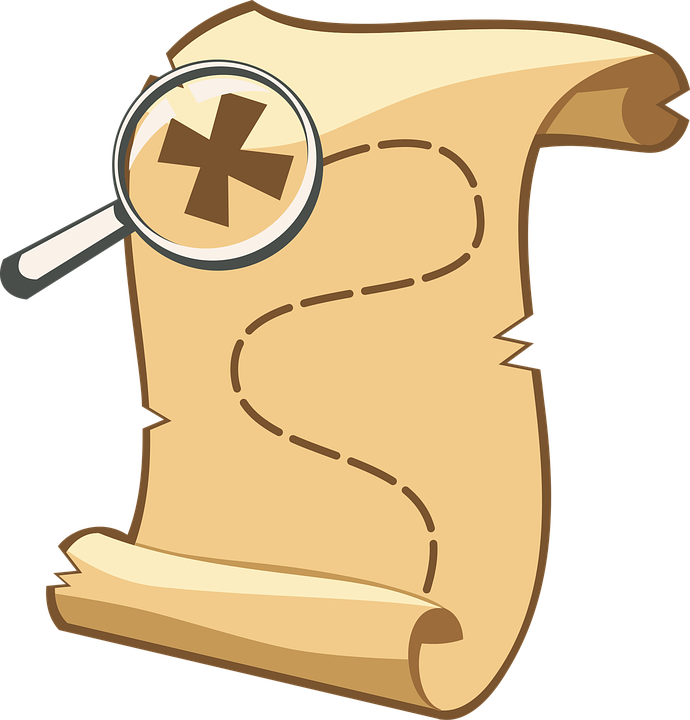 Enhances student understanding and mastery.
Enables teachers to interpret standards the same way.
Provides teachers with a common road map for developing unit and lesson plans.
8
[Speaker Notes: Guiding Notes:

Read the slide. Consider the following to support you in answering the questions on your notecatcher where is says Slide 4. 

Unpacking a standard means to break down and analyze the components of a standard into smaller, more explicit chunks for the purposes of curriculum development and/or unit and lesson planning. These conversations are best suited to occur in professional learning communities where you and your colleagues can complete this work together to ensure everyone has a clear understanding of the content and skill demands of the standard being discussed.]
Where to Start?
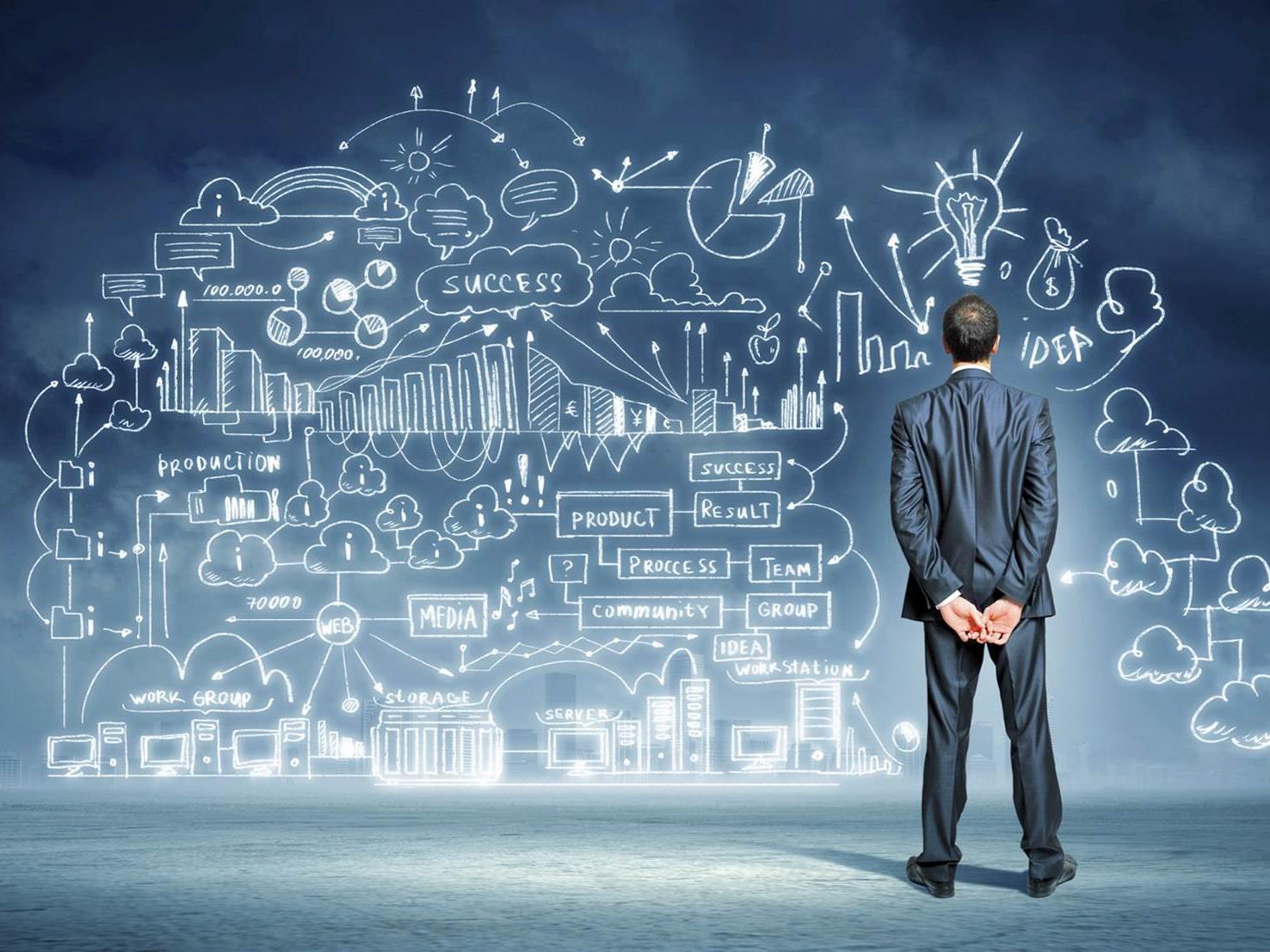 9
[Speaker Notes: Guiding Notes:

To access the Minding the Gap module mentioned here, visit the Social Studies Professional Learning Modules page on www.kystandards.org.  The direct link to the Social Studies Professional Learning Modules page may be accessed here: https://kystandards.org/standards-resources/ss-resources/ss-pl-modules/]
When Unpacking a Standard, Ask a Series of Questions:
What knowledge will students need to demonstrate the intended learning?
What understandings will they need to master?
What skills will they need to apply to demonstrate mastery?
How might students demonstrate the requisite skills through learning experiences?
10
[Speaker Notes: Guiding Notes:

Review the questions that are necessary for educators to ask in order to unpack the standards. Record these questions where it says slide 10 on your notecatcher.]
Revisit Section B of the Minding the Gap Module
Module 2e: Bridging the Gaps
Module 2a: Understanding Progressions
Module 2a: Understanding Progressions
Module 2d: Identifying Gaps and Overlaps in the Standards
Module 2b: Unpacking the Standards
11
Module 2c: Mapping the Standards to Current Practice
[Speaker Notes: Guiding Notes:

To start planning your Performance Assessment, we are going to start by unpacking a standard. Go to module 2, Section B to learn how to unpack standards.  This is a first step to be able to connect them to assessments. The Breaking Down a Social Studies Standard tool may be accessed at https://www.education.ky.gov/_layouts/download.aspx?SourceUrl=/curriculum/standards/kyacadstand/Documents/Tool_to_Unpack_Standards_and_Identify_Gaps_BDS.xlsx 

To access the Minding the Gap module mentioned here, visit the Social Studies Professional Learning Modules page on www.kystandards.org.  The direct link to the Social Studies Professional Learning Modules page may be accessed here: https://kystandards.org/standards-resources/ss-resources/ss-pl-modules/]
Tool to Unpack Standards
Step 4
Step 2
Step 1
Unpacking the Standard
Step 3
12
[Speaker Notes: Guiding Notes:

You will need the Tool To Unpack Standards and Identify Gaps https://www.education.ky.gov/_layouts/download.aspx?SourceUrl=/curriculum/standards/kyacadstand/Documents/Tool_to_Unpack_Standards_and_Identify_Gaps_BDS.xlsx 

For this portion of the work, the you should utilize the first four columns of this tool. The tool is a step by step process to begin to unpack a specific set of standards. Section B focuses on the first four steps of the tool: 

Step 1: Identifying the standards you want to unpack 
Step 2: What Knowledge/Concepts/ Vocabulary do students need to know to reach this standard?
Step 3: What skills do students need to be able to do to reach this standard? 
Step 4: What level of proficiency do students need to be at in order to reach this standard?]
Step 1: List the Standards for Your Grade/Course
Cut and paste the standards, including the inquiry practices, into the furthest left column of the spreadsheet
Unpacking the Standard
[Speaker Notes: Guided Notes:

To complete the work for the Performance Assessment Module, start by identifying a topic/unit you teach where a Performance Assessment would be an appropriate assessment type. 

Next, identify a standard that you would like to consider using for a Performance Assessment. When designing a performance assessment, it should be aligned to both inquiry and disciplinary strand standards. For this section of the module, we will focus on one standard to review how to unpack a standard. 

To support you in learning how to unpack a standard for assessment design, a standard is provided here. However, this does not have to be the standard you use when you are designing your performance assessment.]
Step 2: What Knowledge, Concepts, Vocabulary Will They Need to Master?
Closely look at each standard and identify the knowledge/Concepts/Vocabulary
The “what” that students should learn
Unpacking the Standard
[Speaker Notes: Guiding Notes:

Using the standard you provided in the standard column, next identify the knowledge/concepts/vocabulary students need to know to reach the standard. Add it to column two of your Breaking Down a Social Studies Standard tool. The column on this screen has been completed using 1.C.RR.1 for your reference.]
Step 2: What Knowledge, Concepts, Vocabulary Will They Need to Master? (2)
Teachers can use the disciplinary clarifications to determine the Knowledge/Concepts/Vocabulary.
To find your grade-level disciplinary clarifications, please refer to the Table of Contents found on page 2 of the KAS for Social Studies.
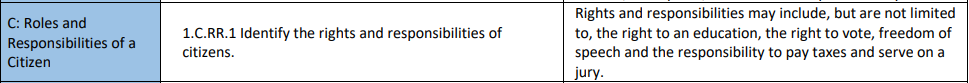 [Speaker Notes: Guided Notes:

Use the Disciplinary Clarifications for the standard you provided in column 1 to add any additional information in column two where knowledge/concepts/vocabulary students need to know to reach the standard is identified.]
Step 2: What Knowledge, Concepts, Vocabulary Will They Need to Master? (2)
Unpacking the Standard
[Speaker Notes: Guiding Notes:

Using the standard you provided in the standard column, next identify the knowledge/concepts/vocabulary students need to know to reach the standard. Add it to column two of your Breaking Down a Social Studies Standard tool.  Use the Disciplinary Clarifications for the standard you provided in column 1 to add any additional information in column two where knowledge/concepts/vocabulary students need to know to reach the standard is identified. 

The column on this screen has been completed using 1.C.RR.1 for your reference.]
Step 3: What Skills Will They Need to Master?
Closely look at the standard and identify the skills
Skills include the thinking skills and mental processes that require skillful application of the knowledge to solve problems, make a decision, etc.
Unpacking the Standard
[Speaker Notes: Guiding Notes:

Using the standard you provided in the standard column, next identify the skills students need to do to reach the standard. Add it to column three of your Breaking Down a Social Studies Standard tool.  The column on this screen has been completed using 1.C.RR.1 for your reference.]
Step 4: What Level of Proficiency Do Students Need to Be at in Order to Reach This Standard?
Look at the standard and identify what level of proficiency students will need to be at in order to reach this standard.
One way to determine answers to this question is to look at the Depth of Knowledge.
Unpacking the Standard
[Speaker Notes: Guiding Notes:

Using the standard you provided in the standard column, next identify the level of proficiency students need to be at to reach the standard. Add it to column four of your Breaking Down a Social Studies Standard tool.  The column on this screen has been completed using 1.C.RR.1 for your reference.]
Importance of Unpacking Standards
“A standard has to be treated like any other nonfiction text; that is, we have to carefully analyze and interpret its meaning. A standard poses a challenge similar to the one posed by determining the meaning of the Bill of Rights in specific situations. In fact, a standard represents key principles that demand constant thought and discussion.”
Source: Wiggins, G., & McTighe, J. (2012). The understanding by design guide to advanced concepts in creating and reviewing units. Alexandria, VA, ASCD. (pp. 4–12)
19
[Speaker Notes: Guiding Notes:

Read the slide. Identify any key words from this quote on your note catcher where it says slide 19 to capture the importance of unpacking standards.]
Now What?
Remember the DuFour questions from the introduction to the module series.
Unpacking the standards help with answering the first question.
The next question, “how do we know they learned it?” is the question that connects to assessment.
What do students need to know and be able to do?
How will we know they learned it?
How will we get all students there?
20
[Speaker Notes: Guiding Notes:

Read the slide.]
Reminders
Assessment opportunities include all efforts to document students’ learning before (pre-assessment), during (formative), and at the end of a unit segment or at the culmination of the unit (summative). 
To serve both teachers and students well, assessments should be seamlessly woven into the unit so that teachers can use them to support as well as measure students’ learning.
21
[Speaker Notes: Guiding Notes:

Read through the statements on the slide.  It’s important to note that assessment does not only serve a summative purpose- it can also have a formative purpose and need to be used throughout a unit/lesson to continuously check if students are reaching the demands of the KAS for Social Studies.]
Reflection
Answer these questions on your note catcher:

Why is it important to unpack standards as a first step in designing assessments?
How can you use Steps 2, 3 and 4 of your Unpacking Tool to build assessments?
What is one next step you will take to more directly connect assessments to the KAS for Social Studies?
What do you still wonder about?
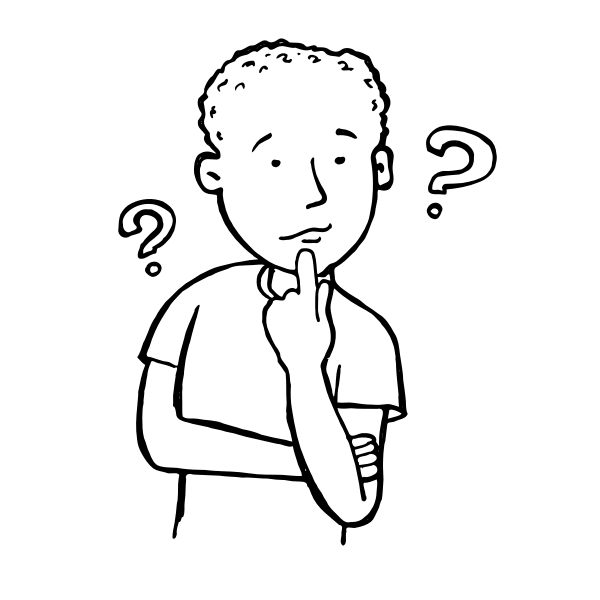 22
[Speaker Notes: Guiding Notes:

Read the slide and answer these questions on your note catcher where it says Slide 23.]
Performance Assessments in Social Studies2
Module Three: 
How do I determine if an assessment is aligned to the standards?
23
[Speaker Notes: Thank you for completing Module Three. 

The KDE needs your feedback on the effectiveness of this module, the learning platform and how the consultants may best support you as you take the next steps in the implementation process. We are going to complete a short survey to share our thinking and provide them with feedback on how the KDE can best meet our needs. Feedback from our surveys will be used by the KDE to plan and prepare future professional learning. 

Post-survey: https://docs.google.com/forms/d/e/1FAIpQLSd5pVVdKiDLKxM4wKq46V2JcO7UTMtFk8ELVR31du6HTO2Szg/viewform]